SYNTAXIS I: ZINSDELENHET ONDERWERP  / SUBJECT
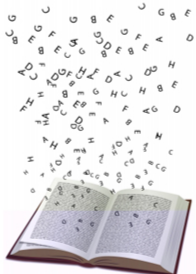 2de jaar, zomersemester 2020 / 21
iva.rezkova@ff.cuni.cz
TYPES ONDERWERPEN
Wie de weg alleen zoekt met zijn verstand, zal de ware weg niet vinden. Er moet ook intuïtie gebruikt worden. Door veel mensen wordt alleen maar verstand gebruikt. Maar het betekent niet dat ze de juiste beslissingen maken. Elke dag brengt tientallen dilemma´s om op te lossen. Elke dag moet men de juiste weg kiezen. Er moet altijd goed worden nagedacht, maar er moet ook intuïtie worden gebruikt. Wees niet bang voor dillema´s. Er is geen onjuist levenspad. Of toch wel?
HET ONDERWERP
→ een specifieke status i.v.m. andere zinsdelen 

→ overeenstemming in persoon en getal met de pv

→ typische positie?? 

→ getalsproef: 

De koningin werden bossen bloemen gegeven.
Beide koninginnen werd een bos bloemen gegeven.

→ welke elementen kunnen als onderwerp dienen?
Welke constituenten?
NP:  		Piet slaapt.  / Liefde wordt bezongen.
				De hond van mijn zoon Piet krijgt een straf. 

ProP:  		Jullie moeten allebei weg.
				Het regent.  / Niemand komt.

Infinitief:  		Boeken schrijven verdient niet goed.
				Nederlands studeren wordt populair.

Bijzin (CP): 	Wat je daar doet, is onmogelijk.
				Het is zijn baan om boeken te schrijven.
SOORTEN ONDERWERP
voorlopig + herhalend:
	Het is gek dat hij niet kwam!

2. plaatsonderwerp:  Er ligt een boek op tafel. 
3. loos onderwerp: Het waait.
4. impliciet onderwerp: Kom [Ø] maar binnen.
5. logisch voorwerp  vs  logisch onderwerp                             
	Dit gedicht is door Gerard Reve geschreven. 
6. Presentatief-er zonder onderwerp:
	Er wordt de hele nacht gezongen.
[Speaker Notes: Ad 5. PASSIEF:	De zgn. door-bepaling in de passieve vorm is het logisch onderwerp. 
	
	 Het onderwerp van de passieve vorm is het logische voorwerp.]
WELKE TYPES ONDERWERP KEN JE ?
Zowel de ouders als de kinderen mochten van het pretpark genieten.
Nee is het antwoord.
Is het in orde dat we naar binnen gaan?
Er staan veel studenten in de gang. 
Het regent niet meer.
Neem even plaats!
Door wie is dit heerlijke gerecht gemaakt?
Er wordt enthousiant gediscusieerd.
[Speaker Notes: LET OP: Nee is het antwoord. (antwoord = onderwerp; nee = partikel – kan geen onderwerp zijn…)]